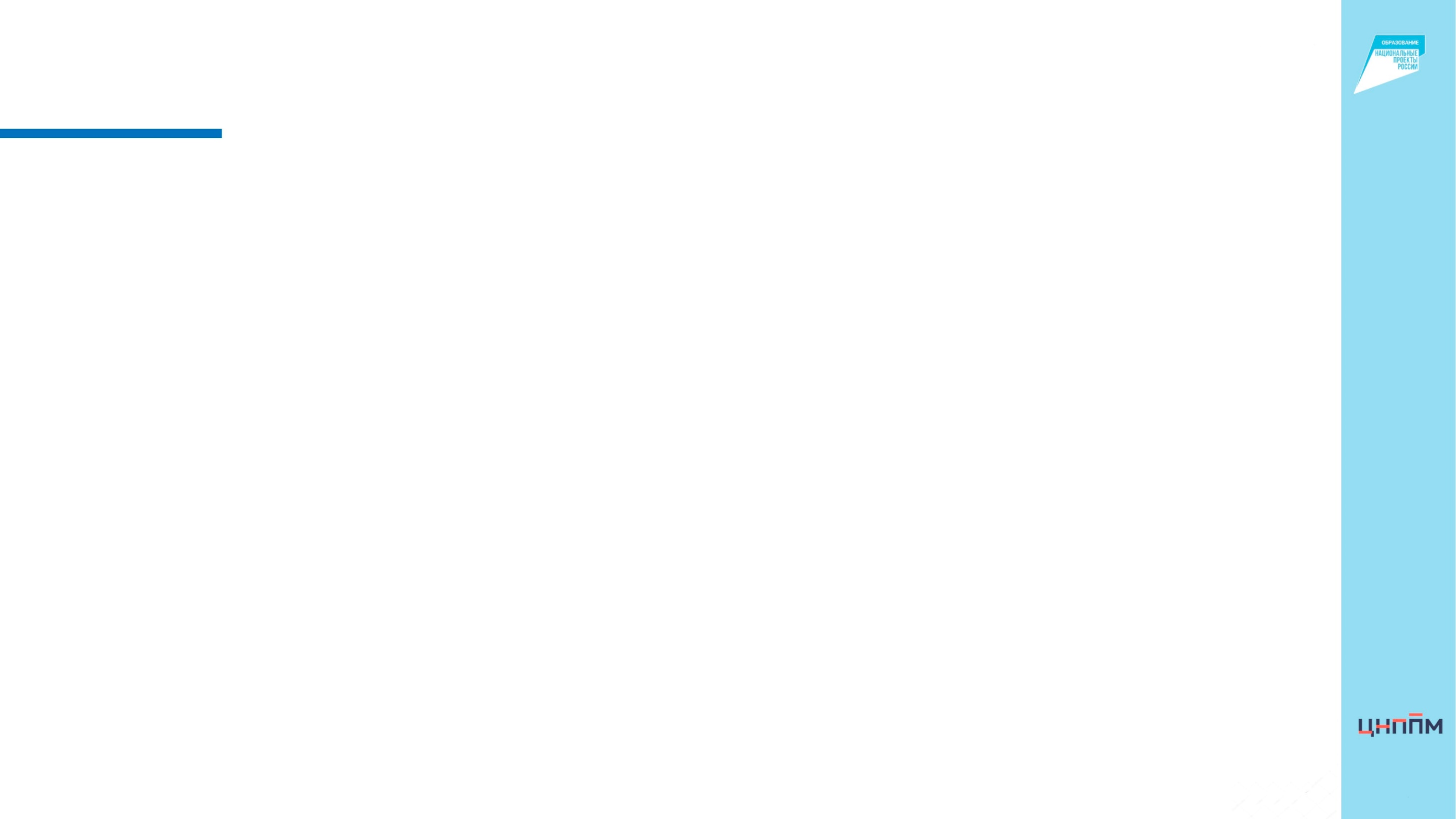 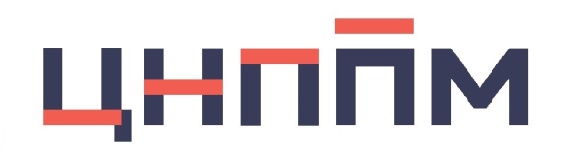 Патриотическое воспитание на уроках учебного предмета "Основы безопасности и защиты Родины"
                      
		Ильмухаметов Ахат Галимович,
                                преподаватель ЦНППМПР ГБПОУ 
                      Уфимский многопрофильный 
                     профессиональный колледж
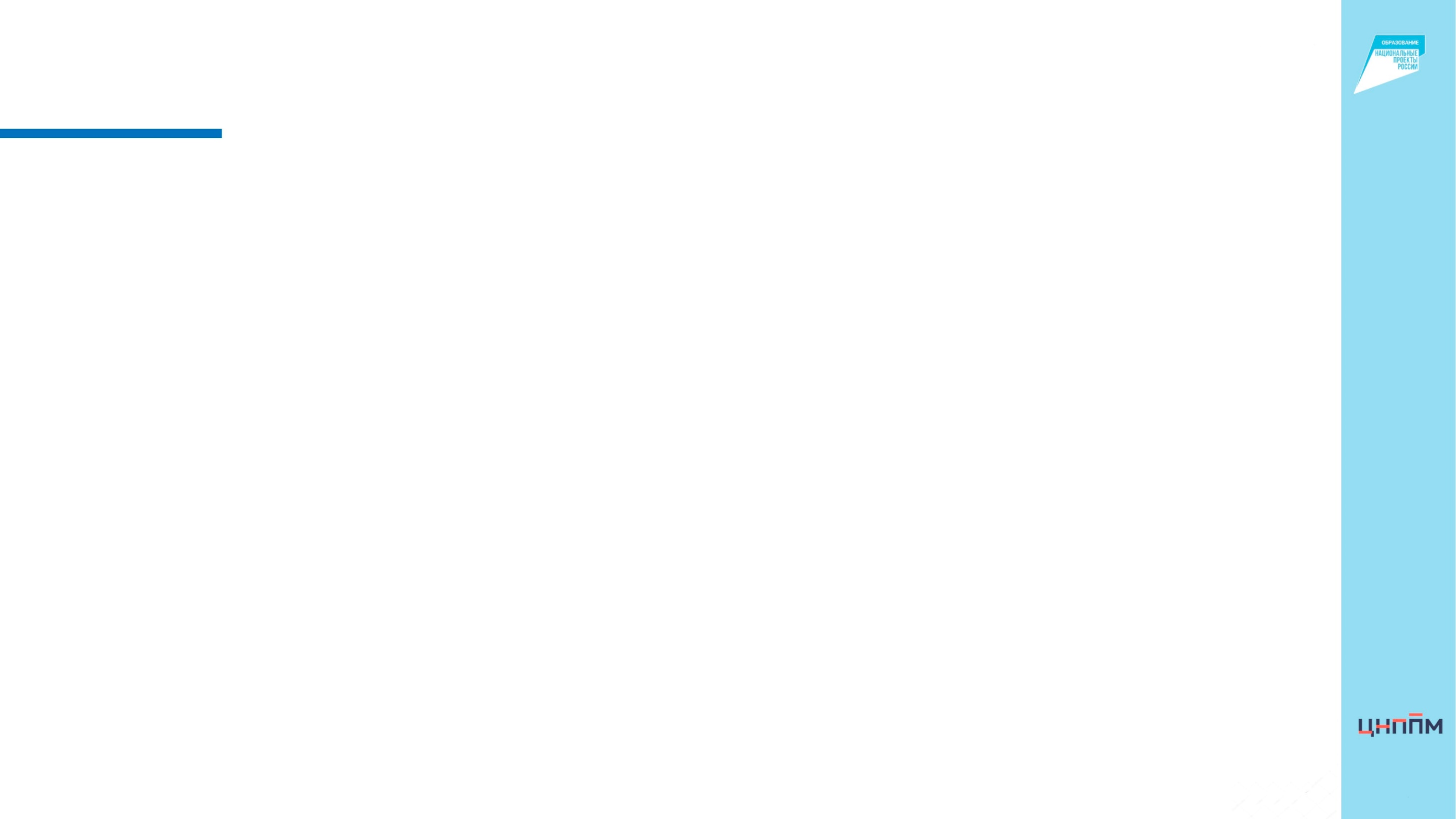 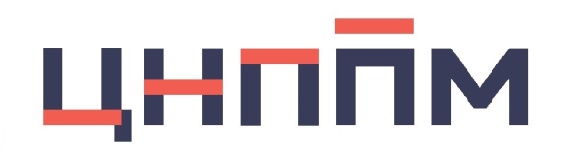 «Мы должны строить свое будущее и будущее своих детей. И такой фундамент – патриотизм.<...> Утратив патриотизм, связанные с ним национальную гордость и достоинство, мы потеряем себя как народ, способный на великие свершения».
(Президент РФ В.В. Путин)
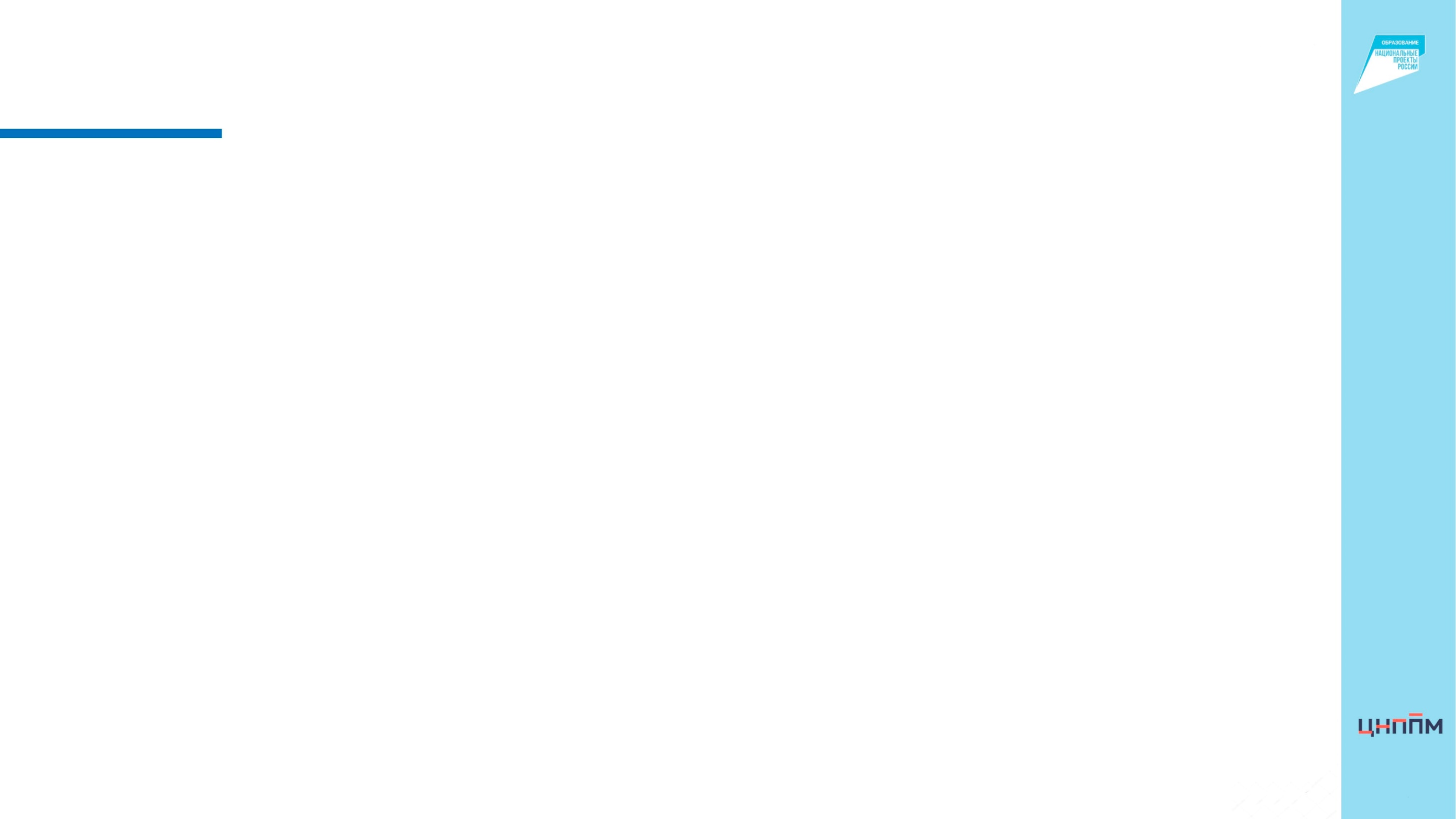 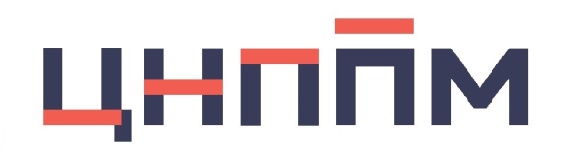 Патриотическое воспитание
Патриотическое воспитание – систематическая и целенаправленная деятельность органов государственной власти, институтов гражданского общества и семьи по формированию у граждан любви и уважения к Родине,  ответственного  отношения своей стране, чувства верности своему Отечеству, готовности защищать его интересы и вносить своей деятельный вклад в его процветание. 

Патриотическая работа – воспитательная деятельность по формированию патриотического сознания и патриотического поведения граждан.
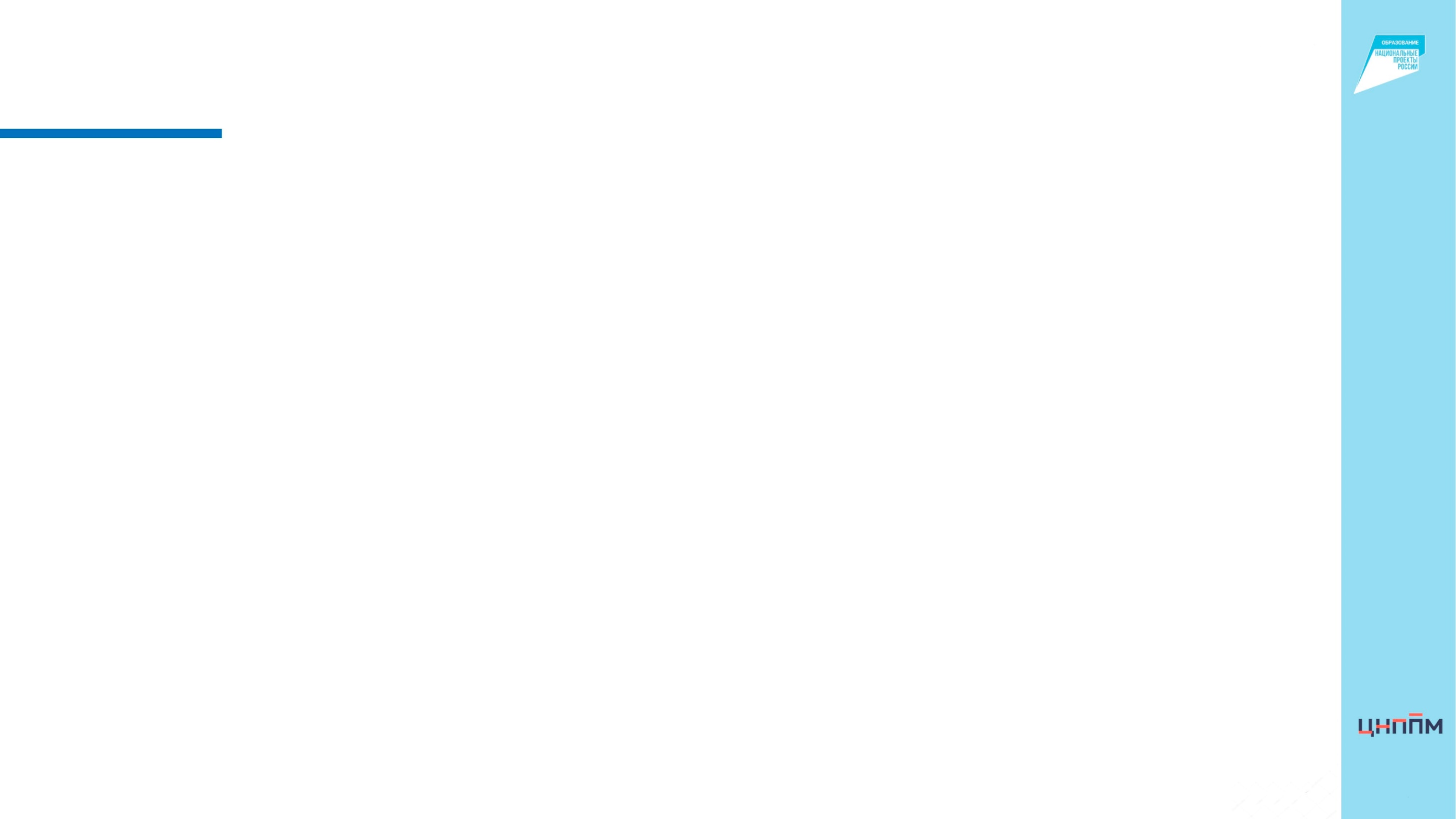 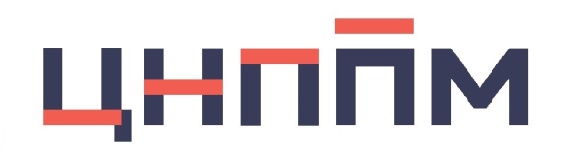 Патриотическое воспитание граждан Российской Федерации
Федеральный проект «Патриотическое воспитание граждан Российской Федерации» направлен на обеспечение функционирования системы патриотического воспитания граждан Российской Федерации. В рамках проекта ведется работа по развитию воспитательной работы в образовательных организациях общего и профессионального образования, проведению мероприятий патриотической направленности..
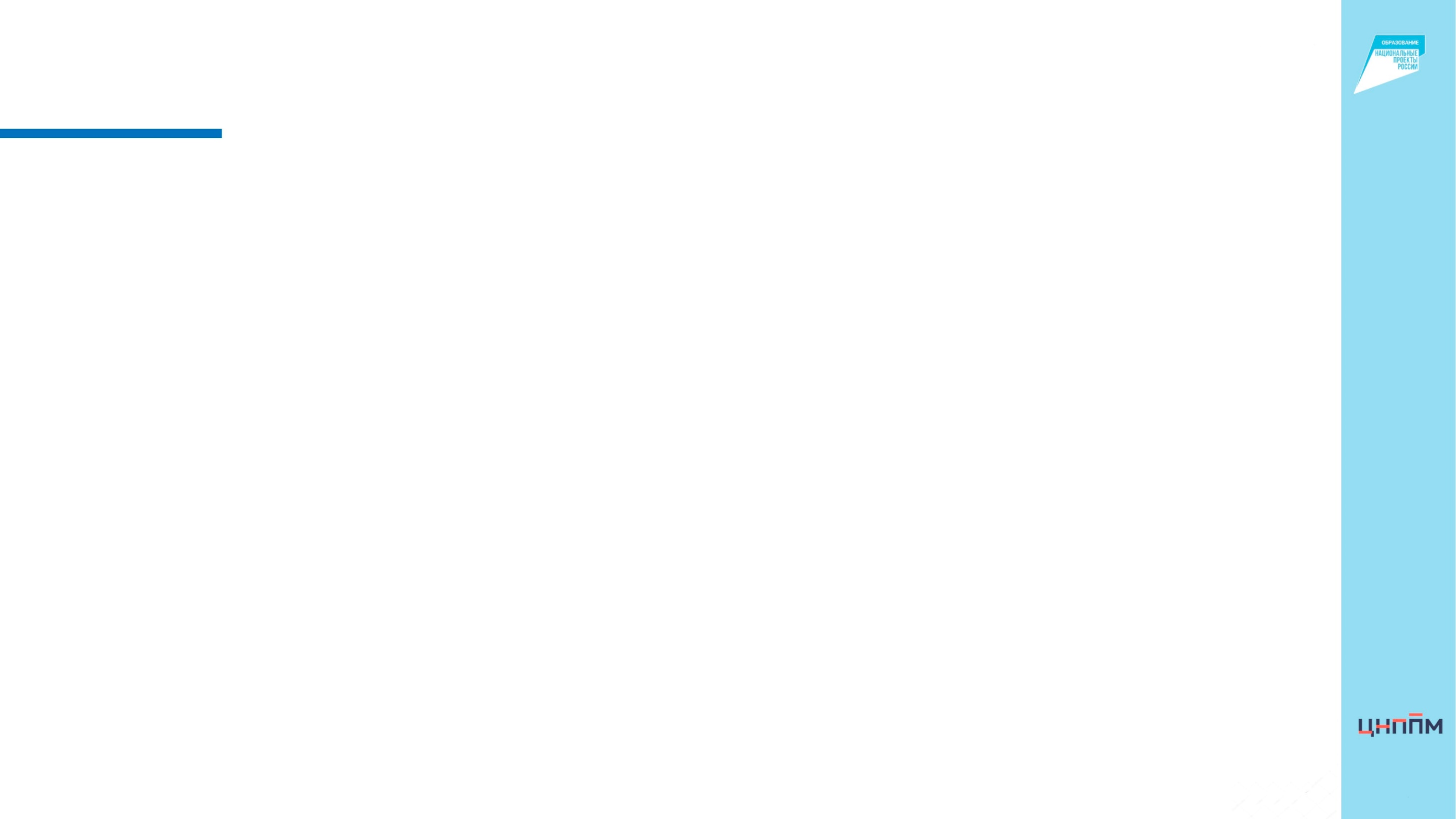 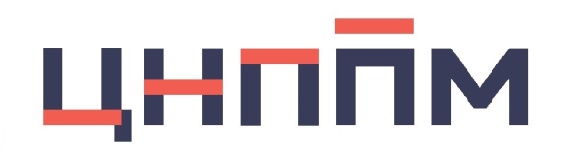 О патриотическом воспитании 
в Республике Башкортостан
Закон Республики Башкортостан от 26.06.2023 № 755-з"О патриотическом воспитании в Республике Башкортостан" 
Указ Главы Республики Башкортостан от 11 марта 2024 г. № УГ-213 "О создании Республиканского координационного совета по патриотическому воспитанию граждан"
Указ Главы Республики Башкортостан от 13 ноября 2023 года № УГ-986 "О грантах Главы Республики Башкортостан за лучшую организацию работы по патриотическому воспитанию обучающихся в общеобразовательных организациях Республики Башкортостан»
Приказ Министерства образования и науки РБ от 14.01.2025 № 26 «Об утверждении Плана работы по патриотическому воспитанию»
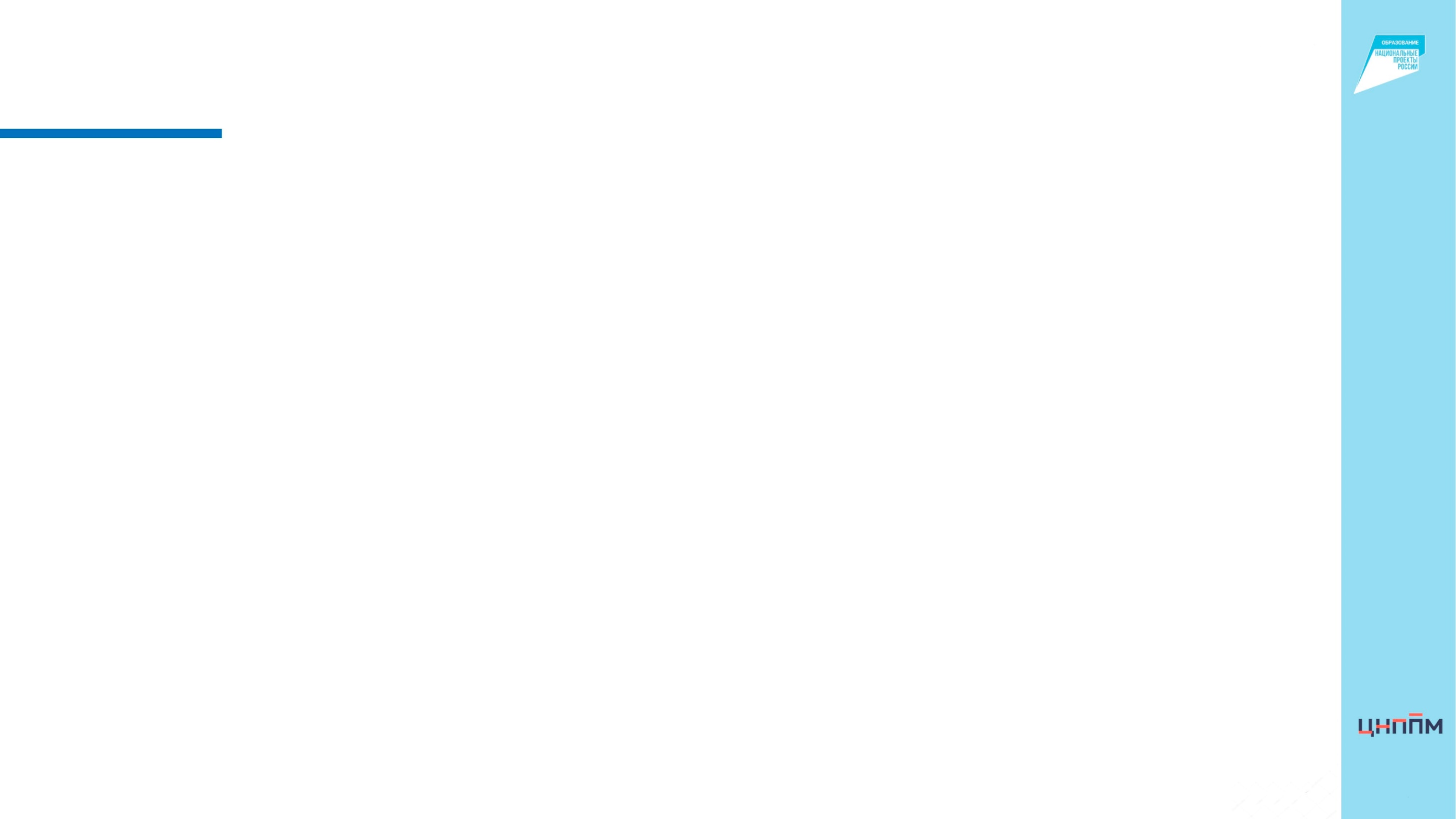 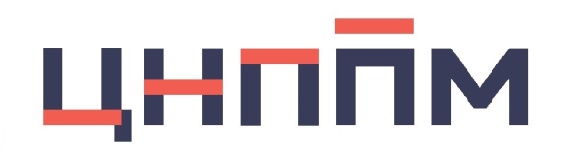 Требования ФГОС И ФООП к воспитательной работе
Обновление ФГОС всех уровней образования определило изменения в области воспитательной работы в школе. Помимо создания условий для развития личности, самоопределения и социализации ребенка, воспитательная работа по ФГОС нацелена:
формирование чувства патриотизма, гражданственности;
освоение и принятие норм, ценностей и традиций российского общества;
приобретение необходимого социокультурного опыта поведения, общения, межличностных социальных отношений, применение полученных знаний;
достижение личностных результатов освоения общеобразовательных программ.
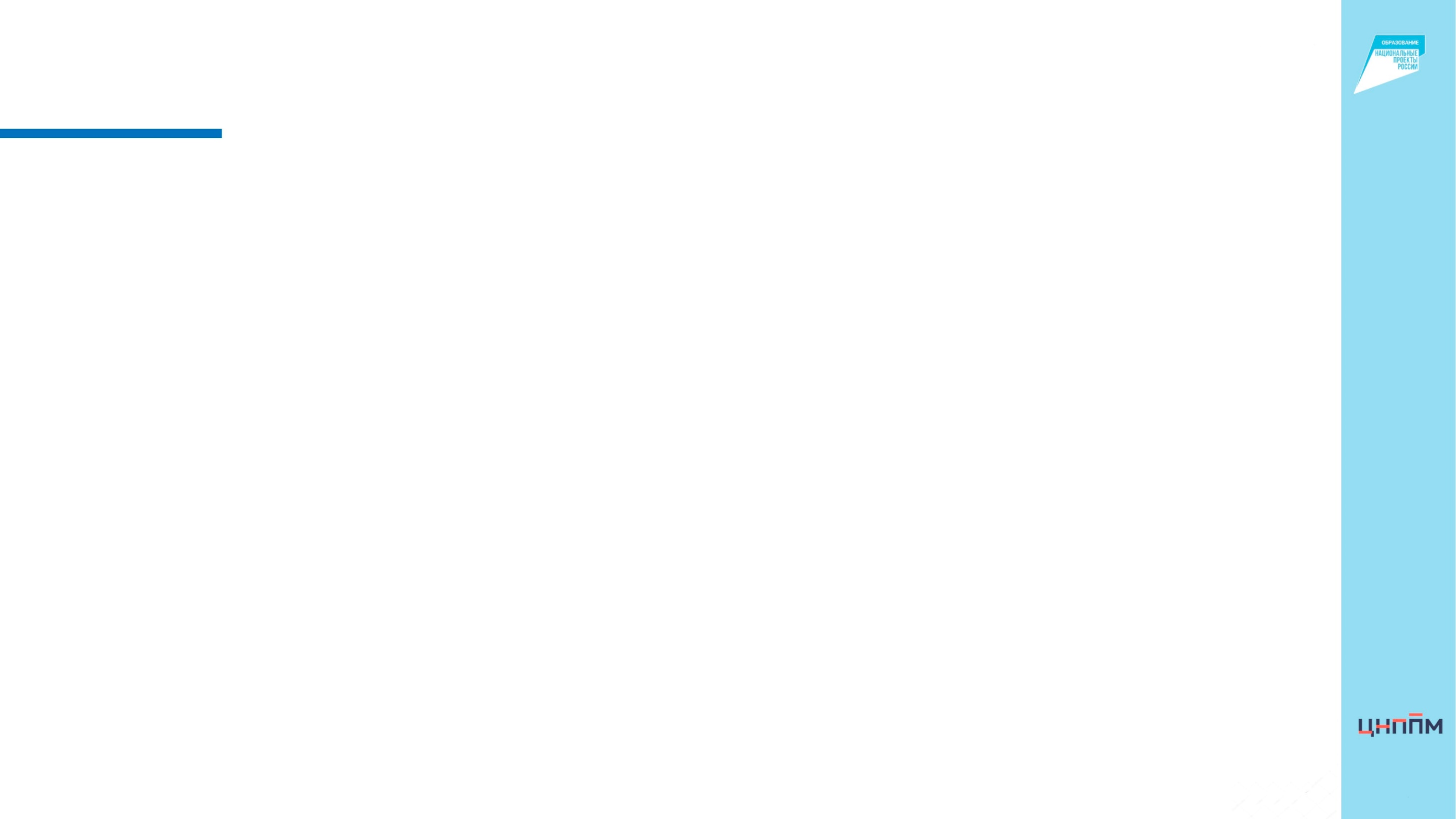 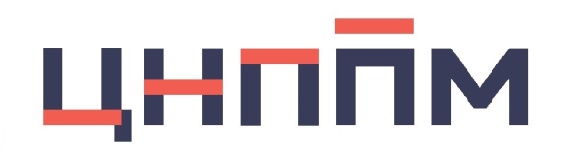 Основные направления 
патриотического воспитания в школе
духовно-нравственное воспитание;
историко-культурное воспитание;
гражданско-патриотическое воспитание;
военно-патриотическое воспитание;
спортивно-патриотическое воспитание.
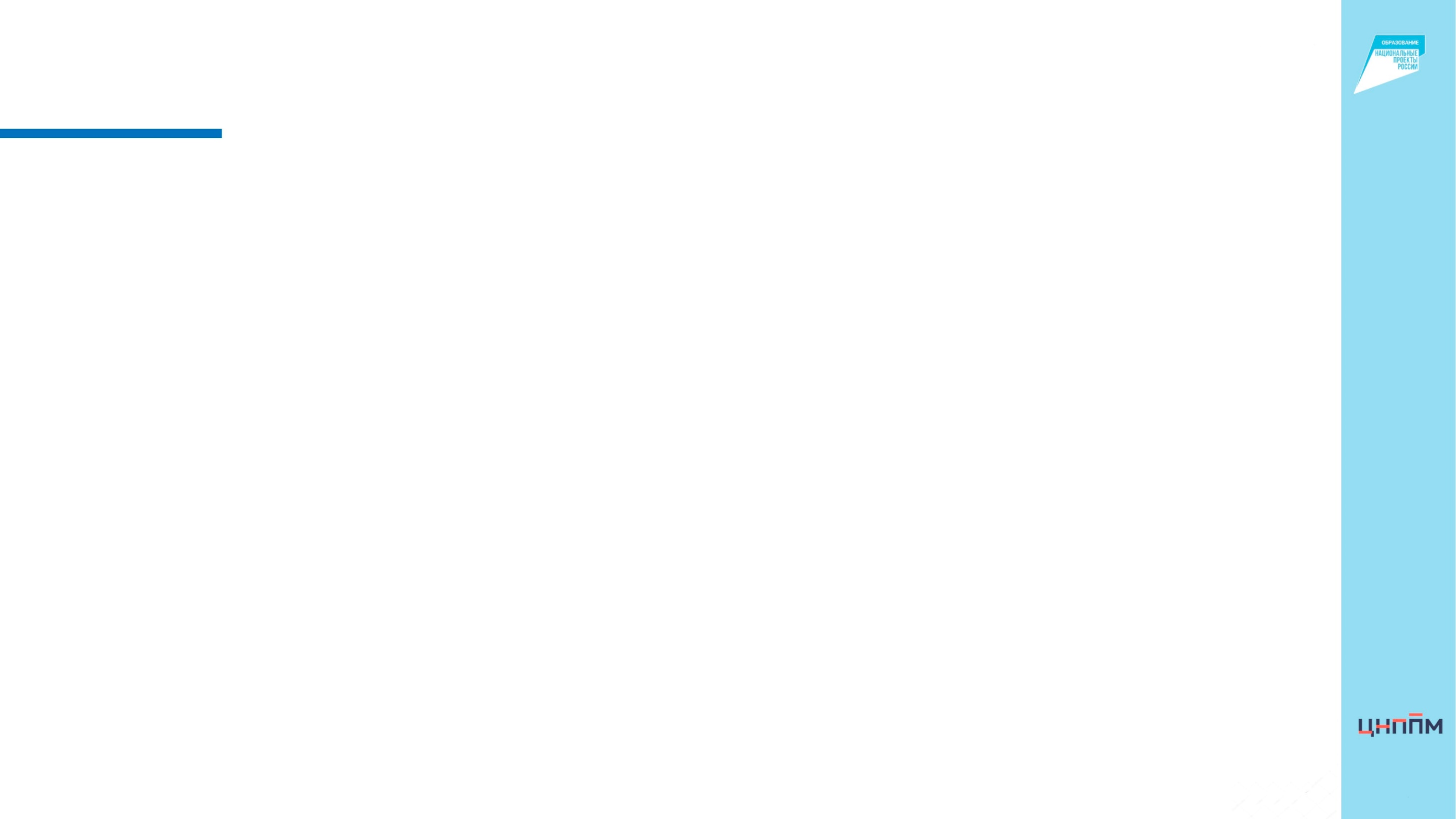 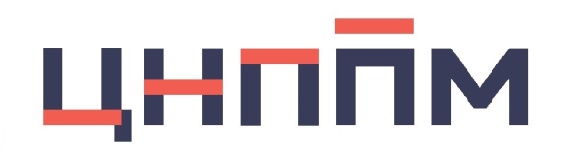 Реализация программы патриотического воспитания в школе
уроки в соотвествии с требованиями ФГОС;
уроки жизни;
воспитательная работа;
Юнармия;
кадетские классы;
шаймуратовские классы;
внеурочная деятельность;
сотрудничество с общественными организациями.
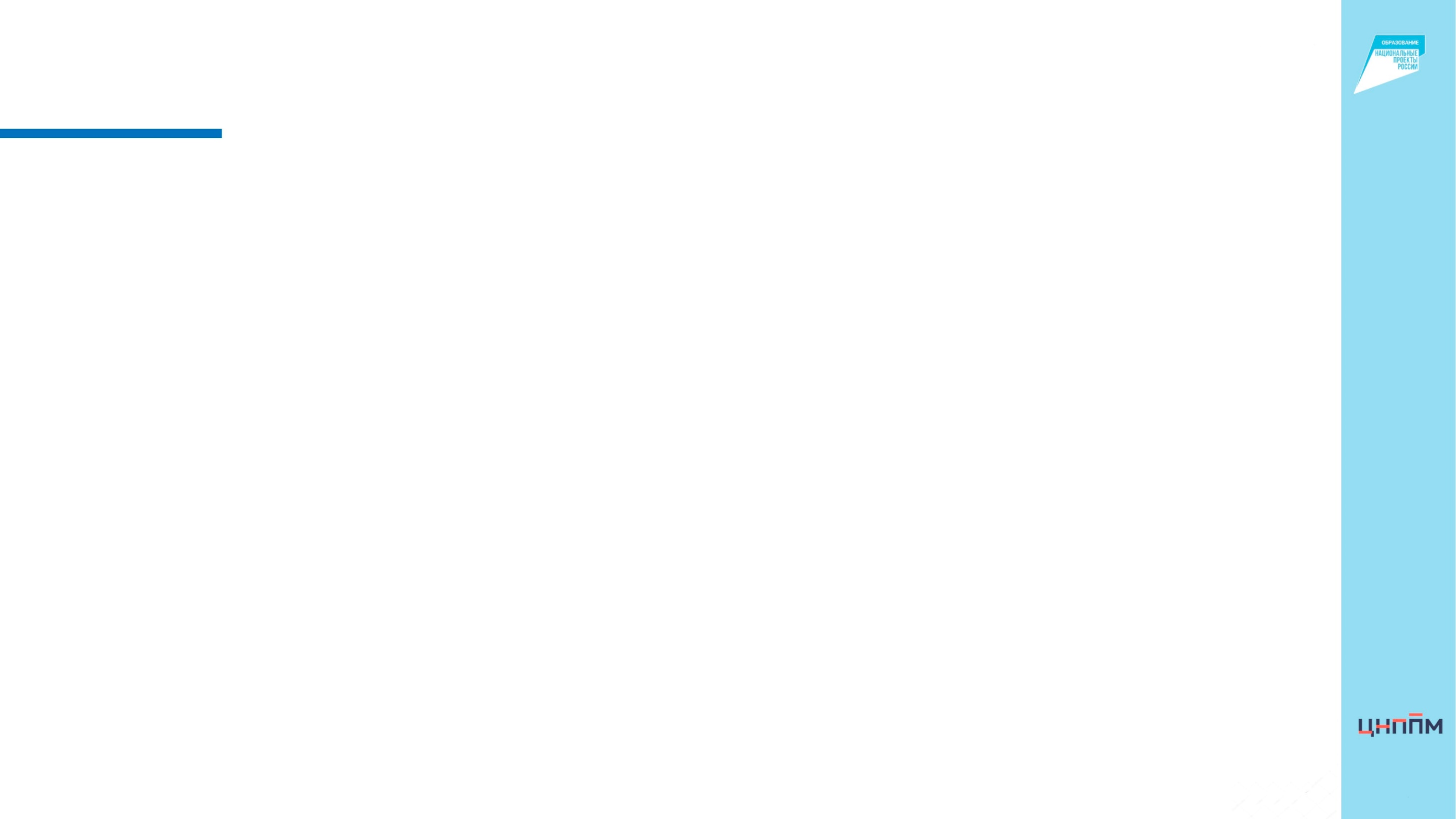 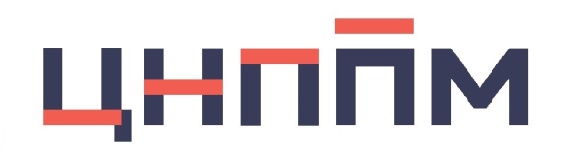 Спасибо за внимание!